Welcometo class
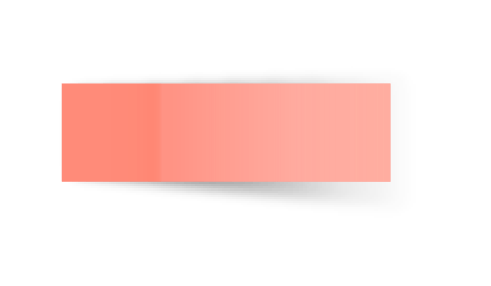 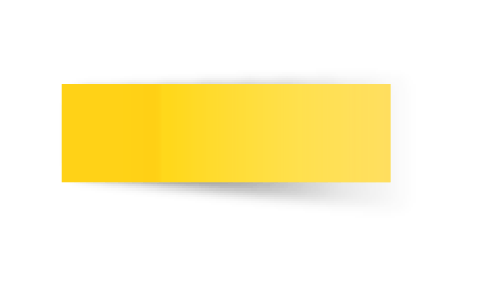 T.
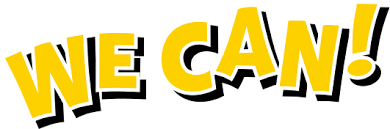 1
Unit 4
workbook 

Pages  73 , 74
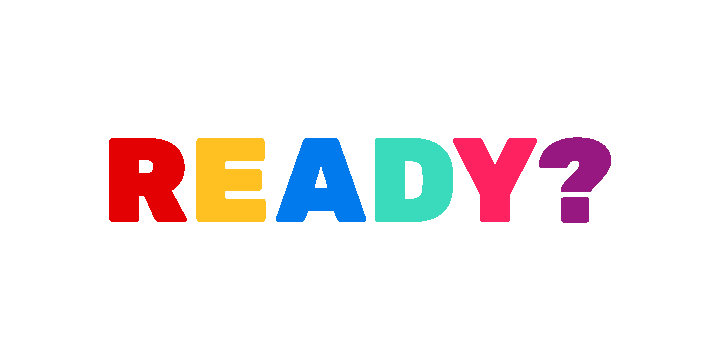 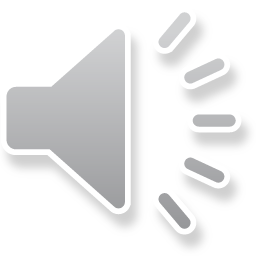 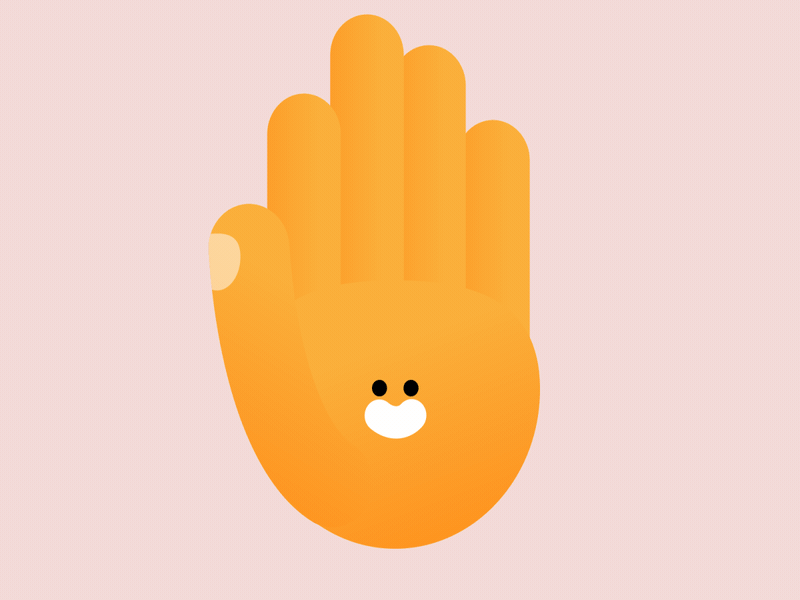 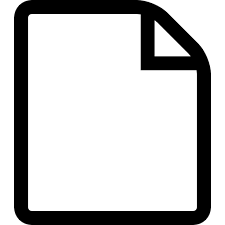 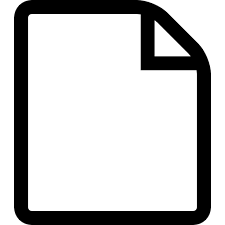 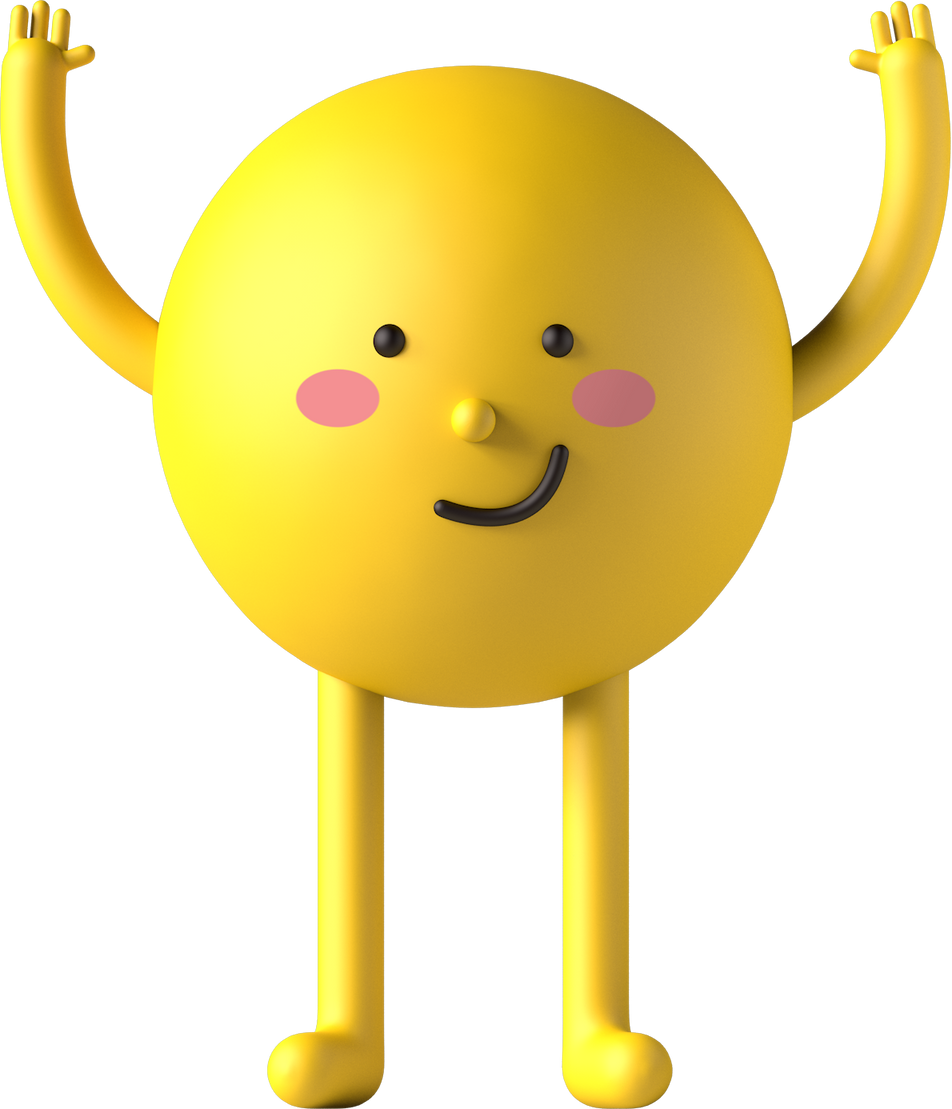 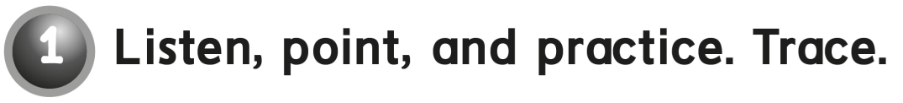 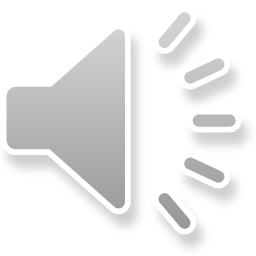 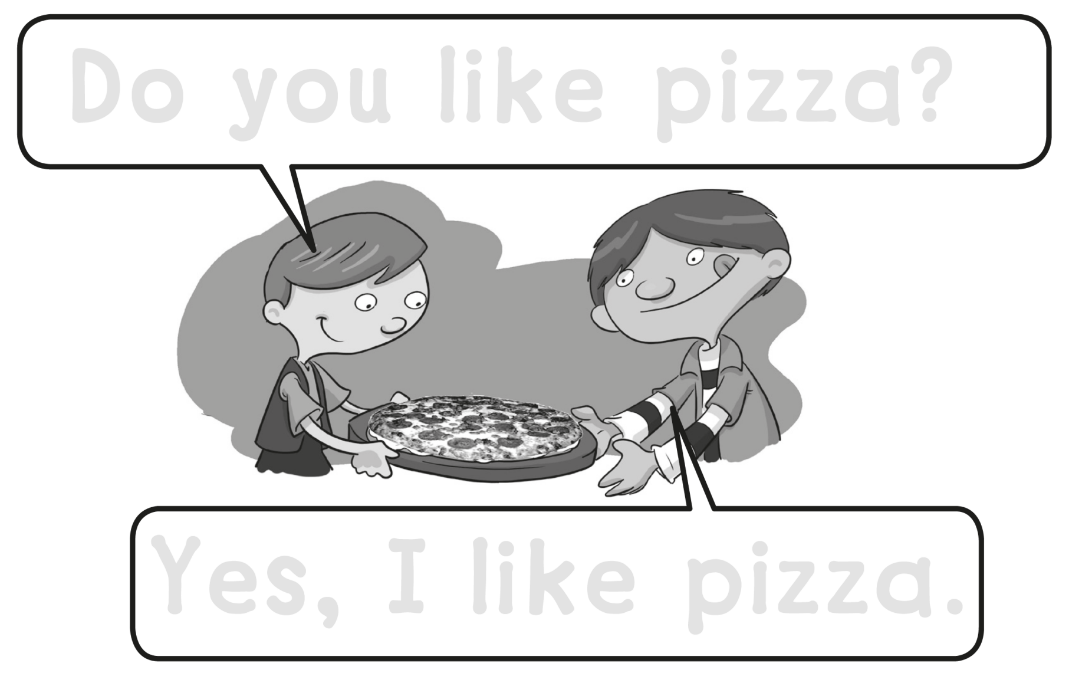 Do you  like  pizza ?
Yes , I like pizza .
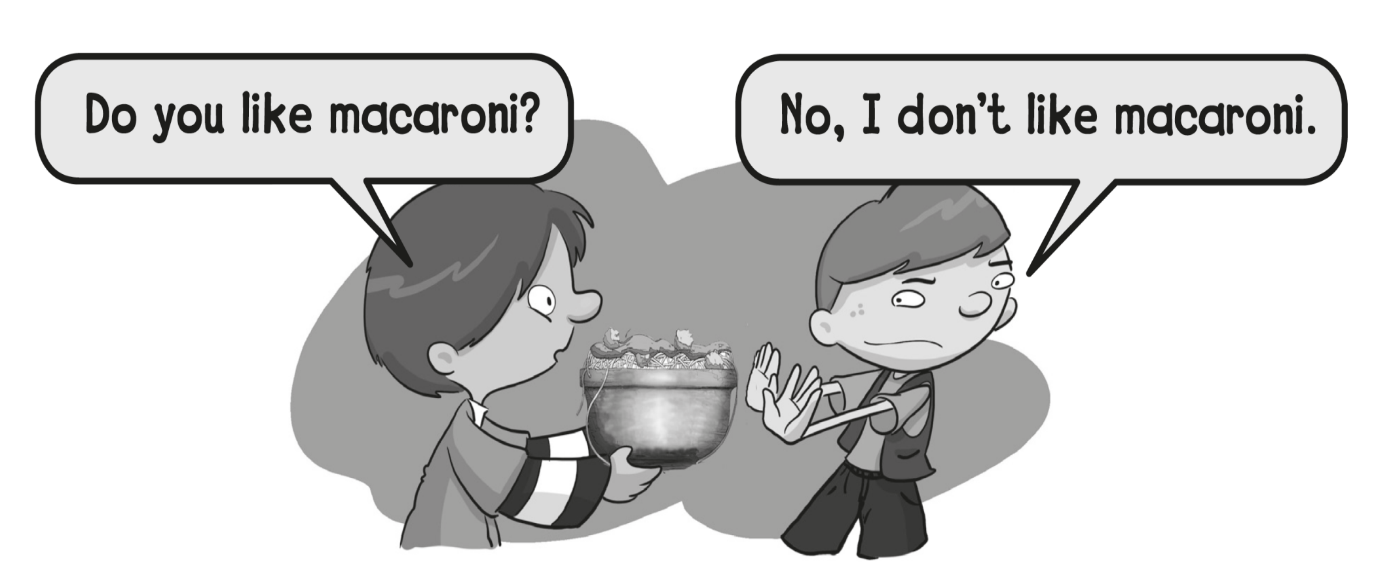 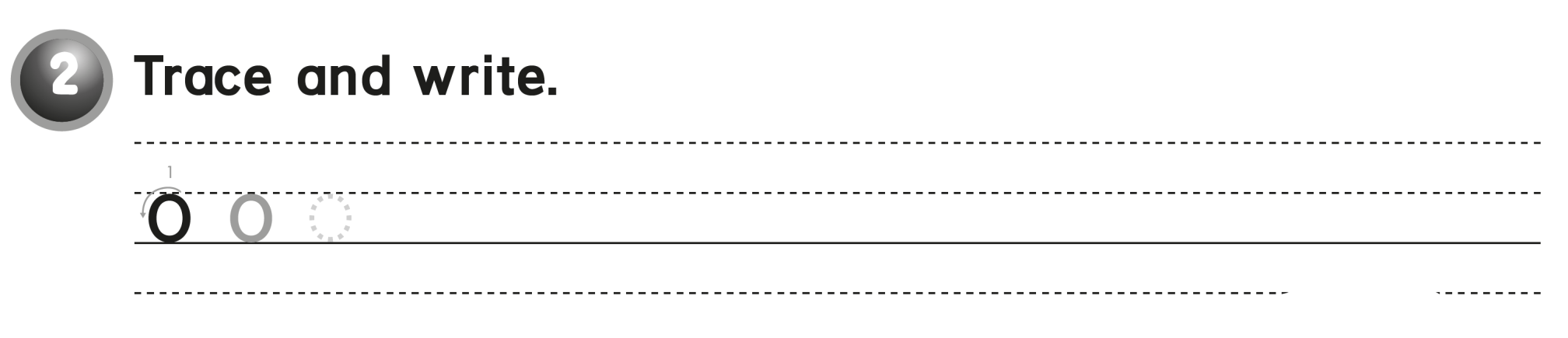 o  o  o  o
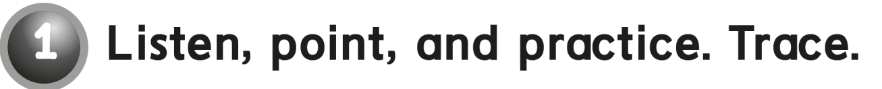 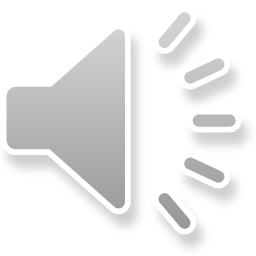 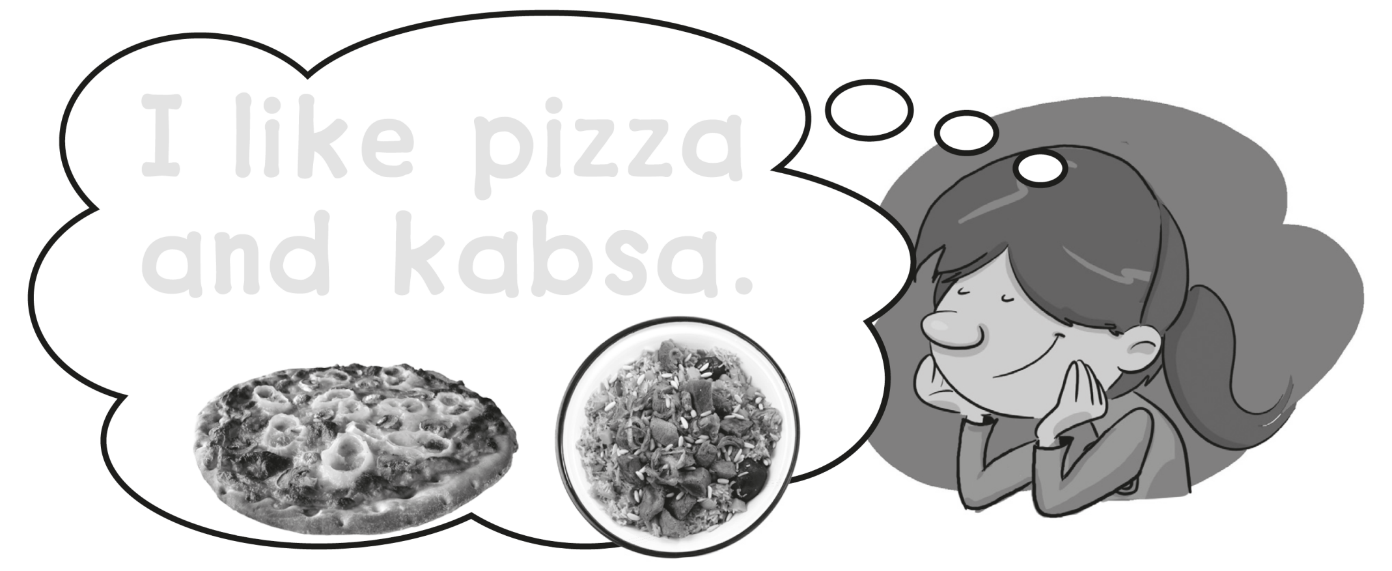 I like  pizza 
and  kabsa  .
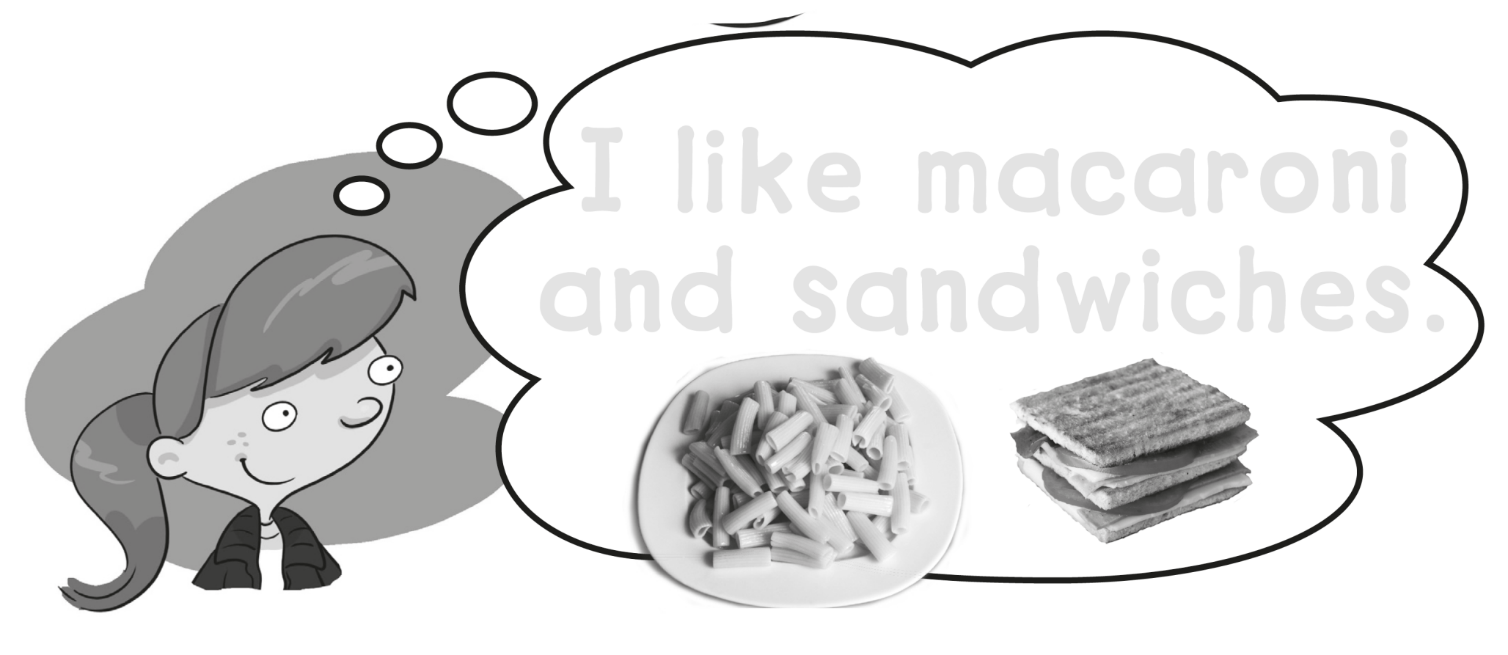 I  like   macaroni
and   sandwiches  .
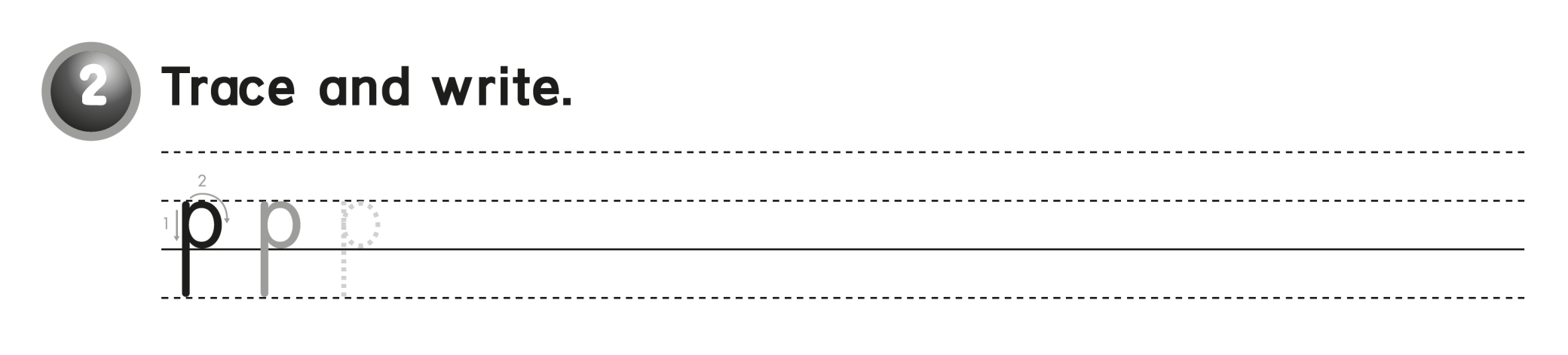 P P  P  P
workbook 

Pages  75 , 76
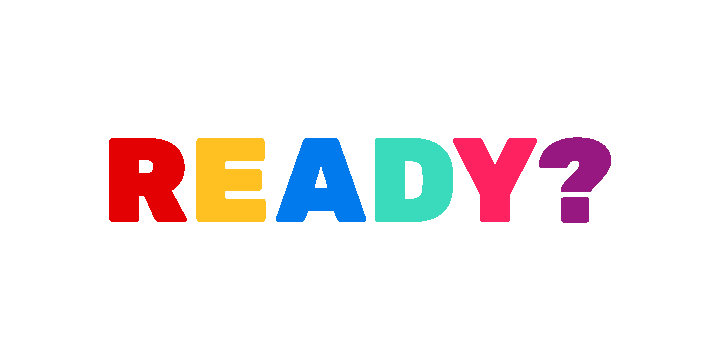 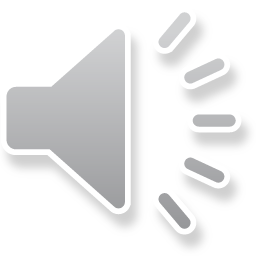 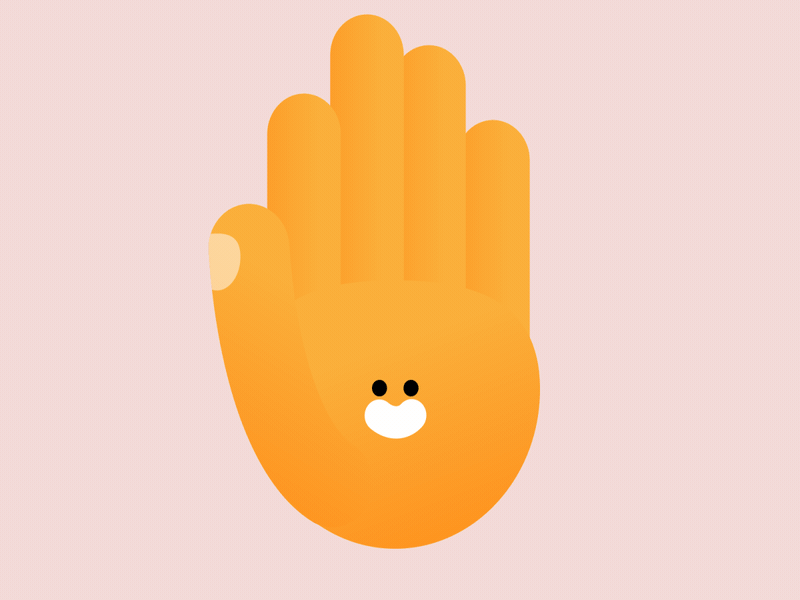 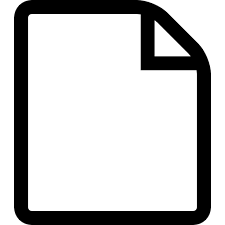 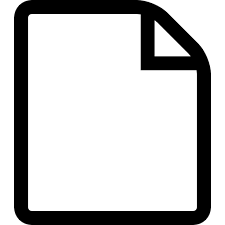 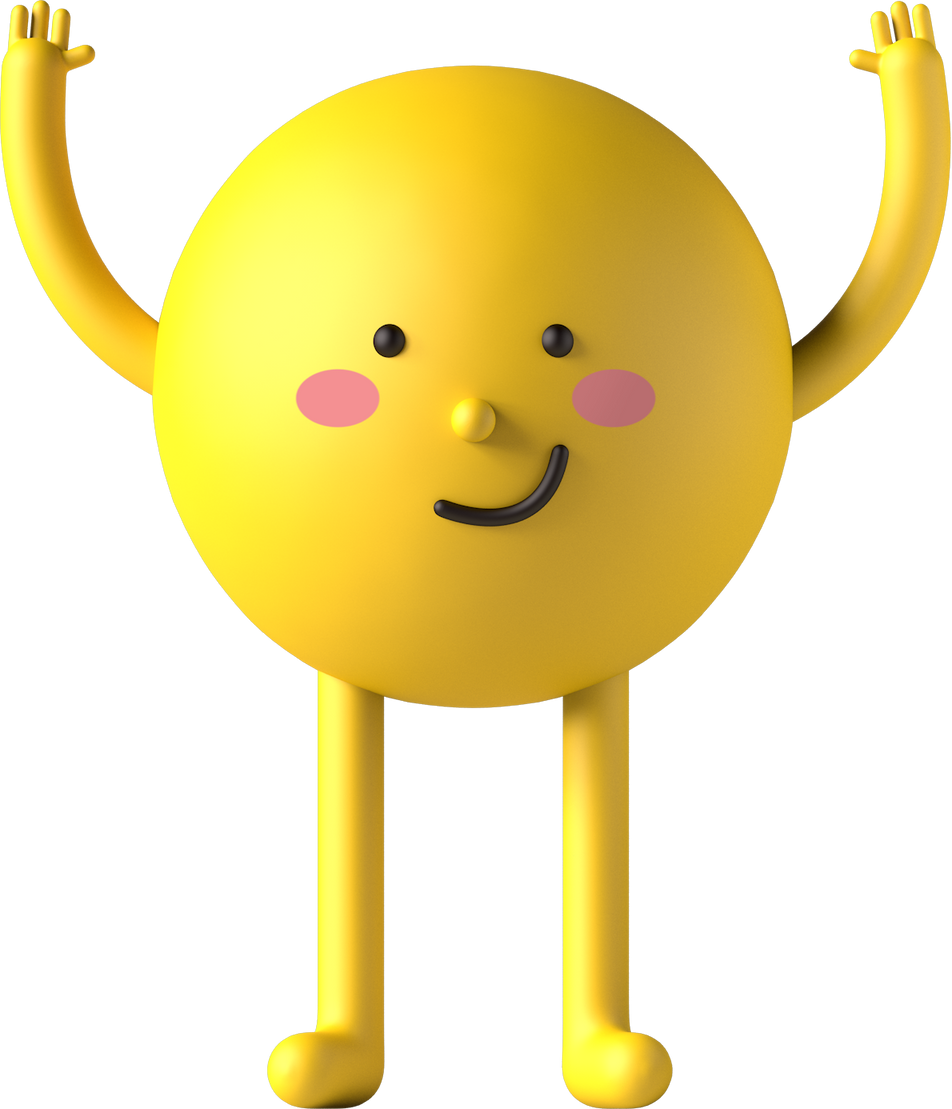 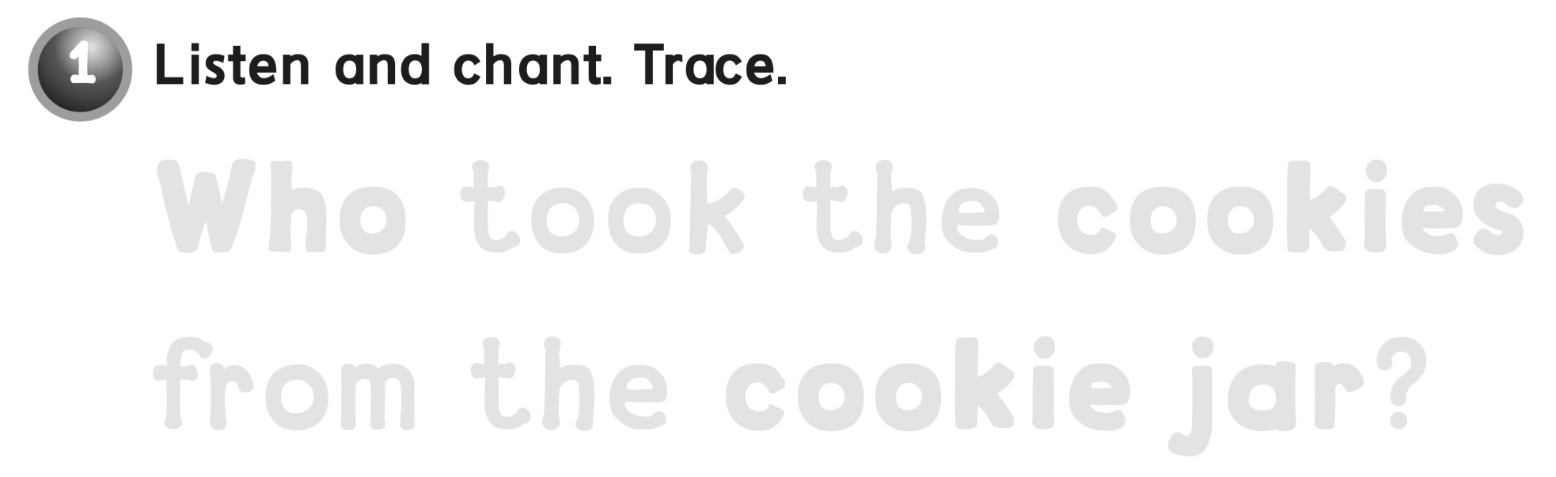 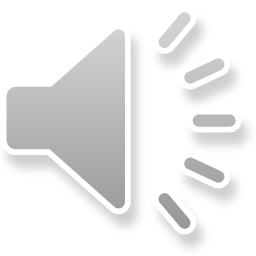 Who  took  the  cookies 

from the  cookie  jar ?
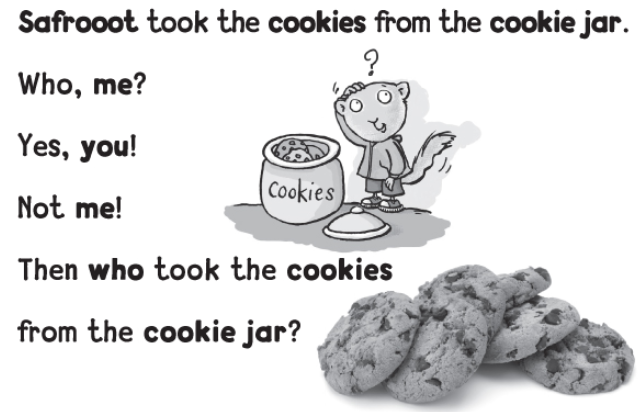 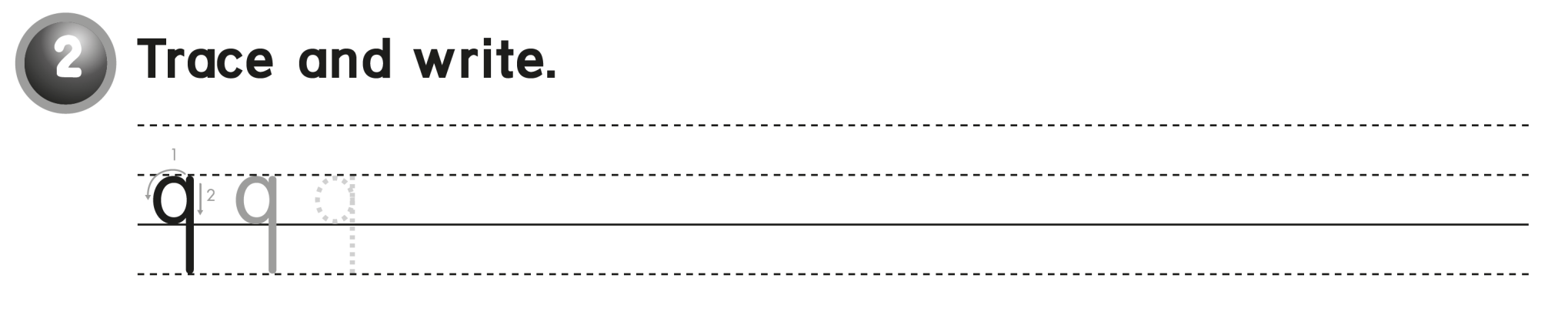 q  q  q  q
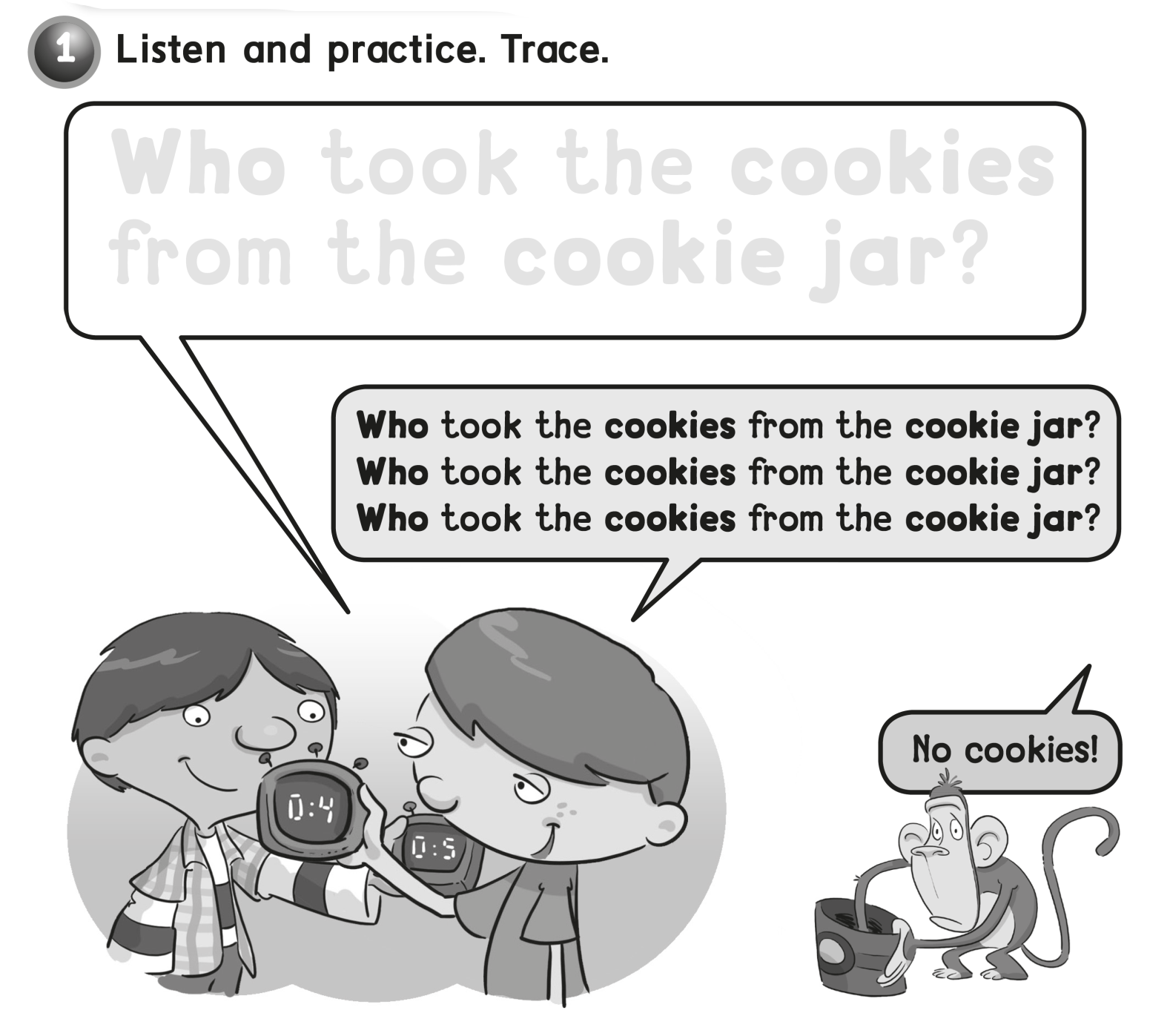 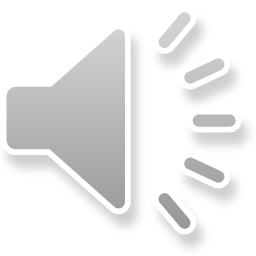 Who took  the  cookies
from the  cookie jar ?
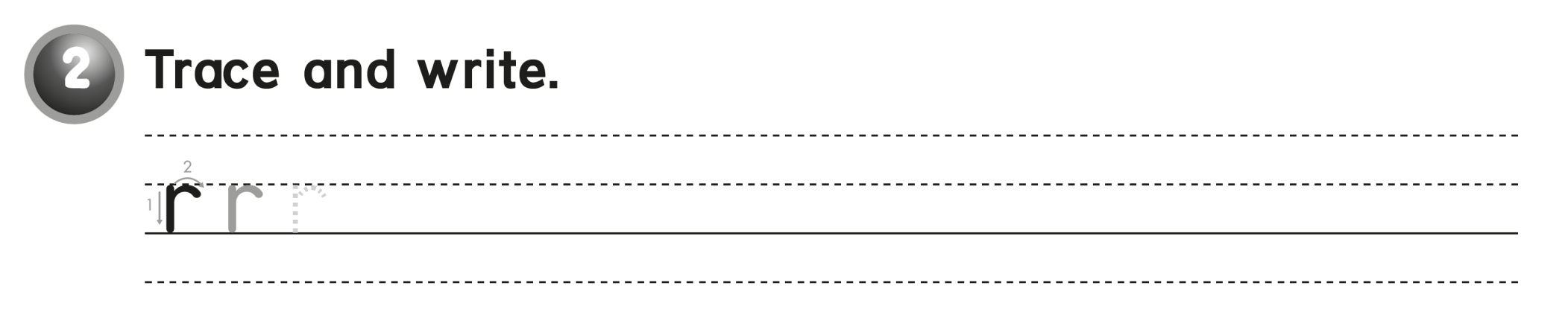 r  r  r  r
workbook 

Pages  77 , 78
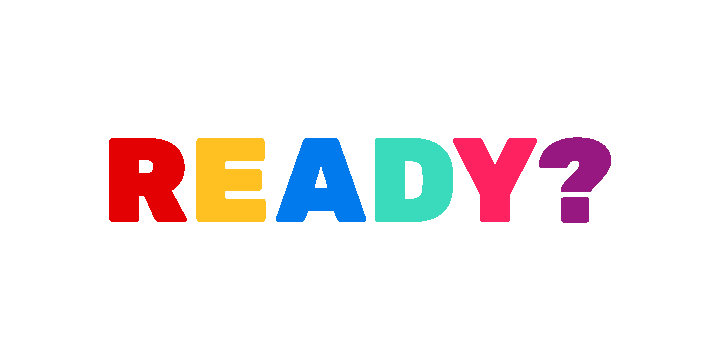 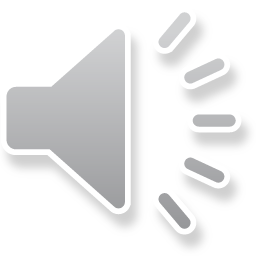 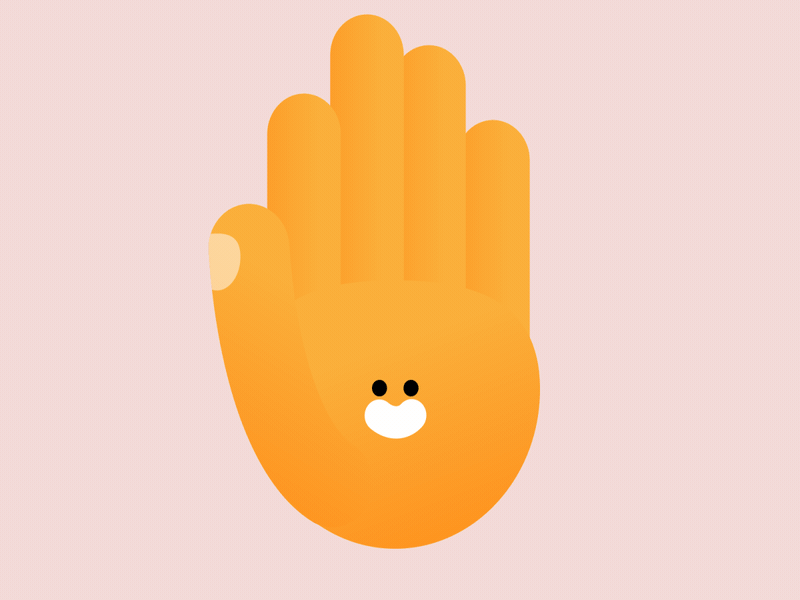 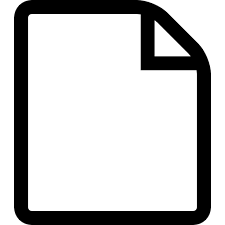 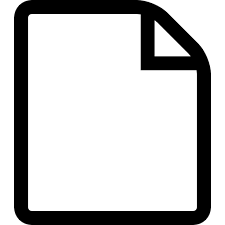 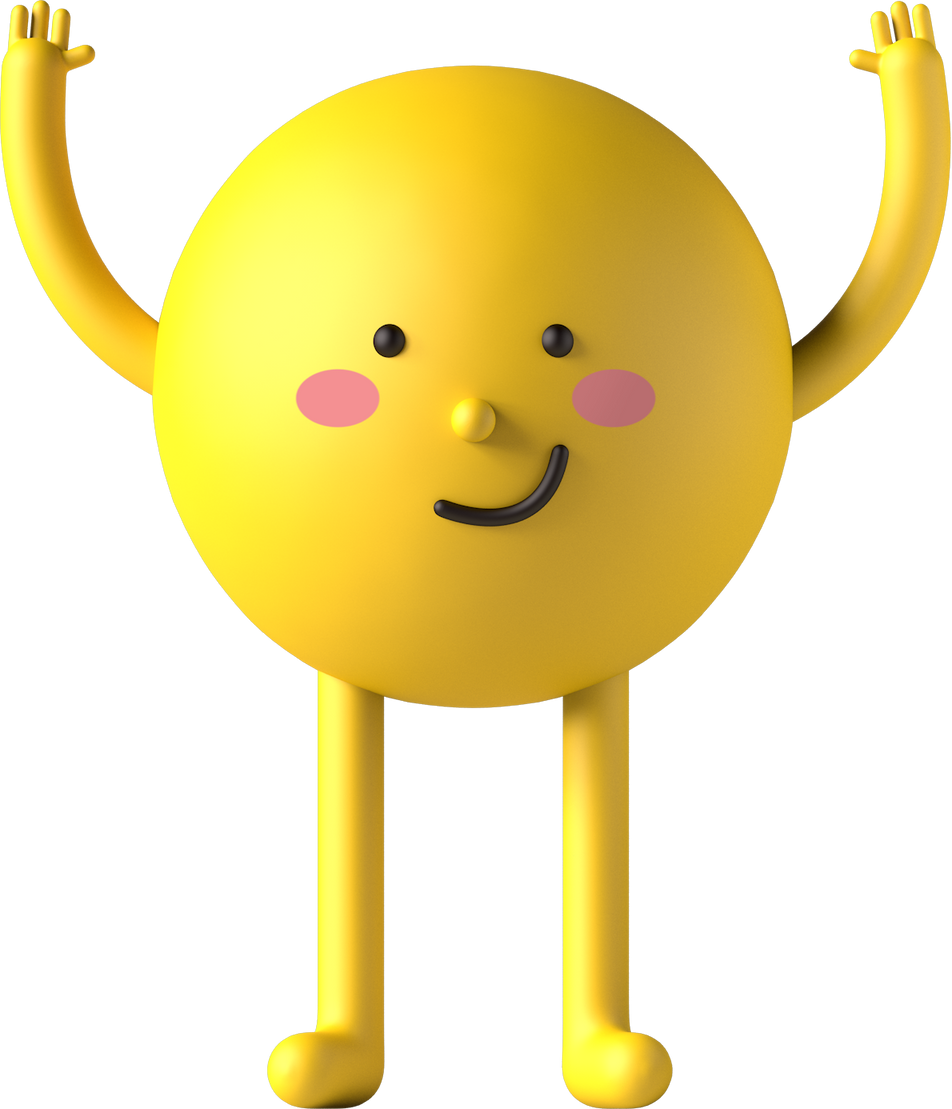 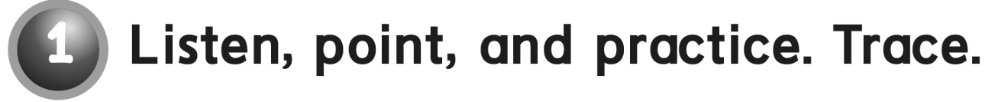 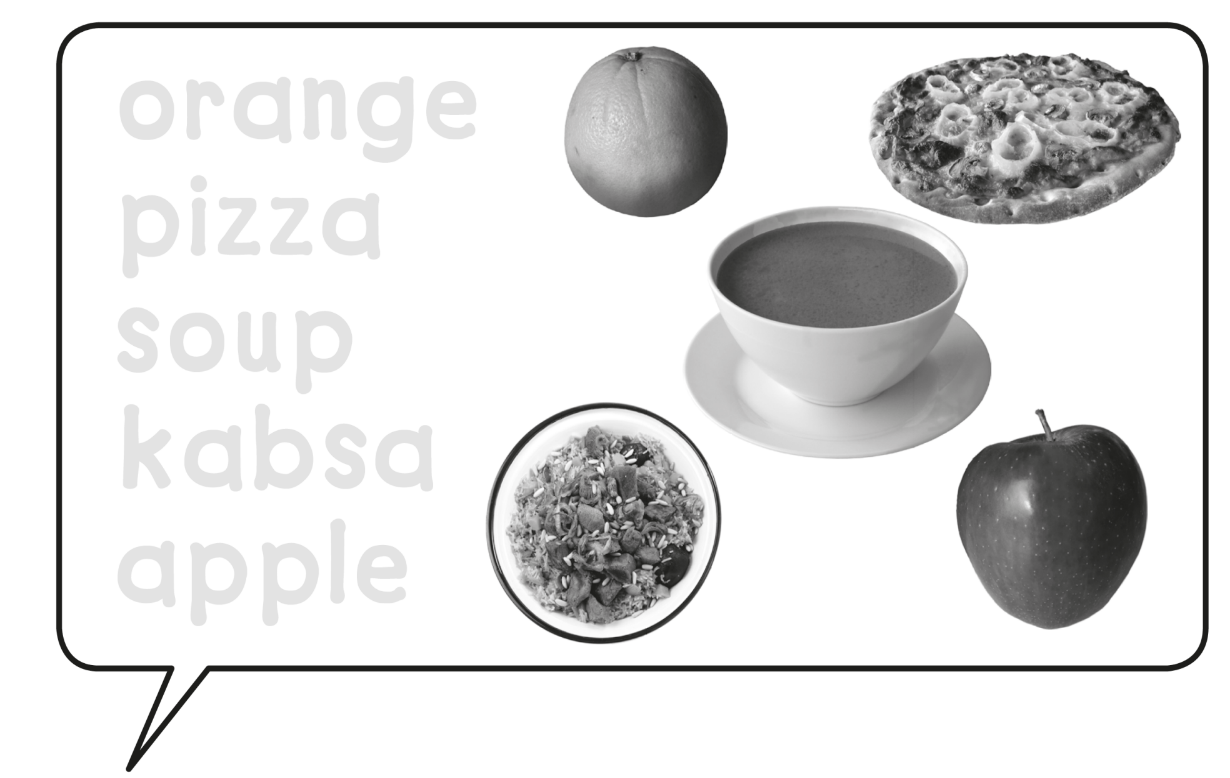 Orange 
Pizza 
Soup 
Kabsa 
Apple
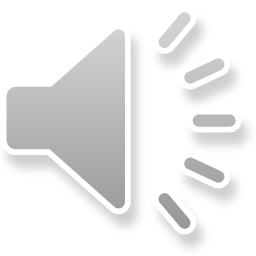 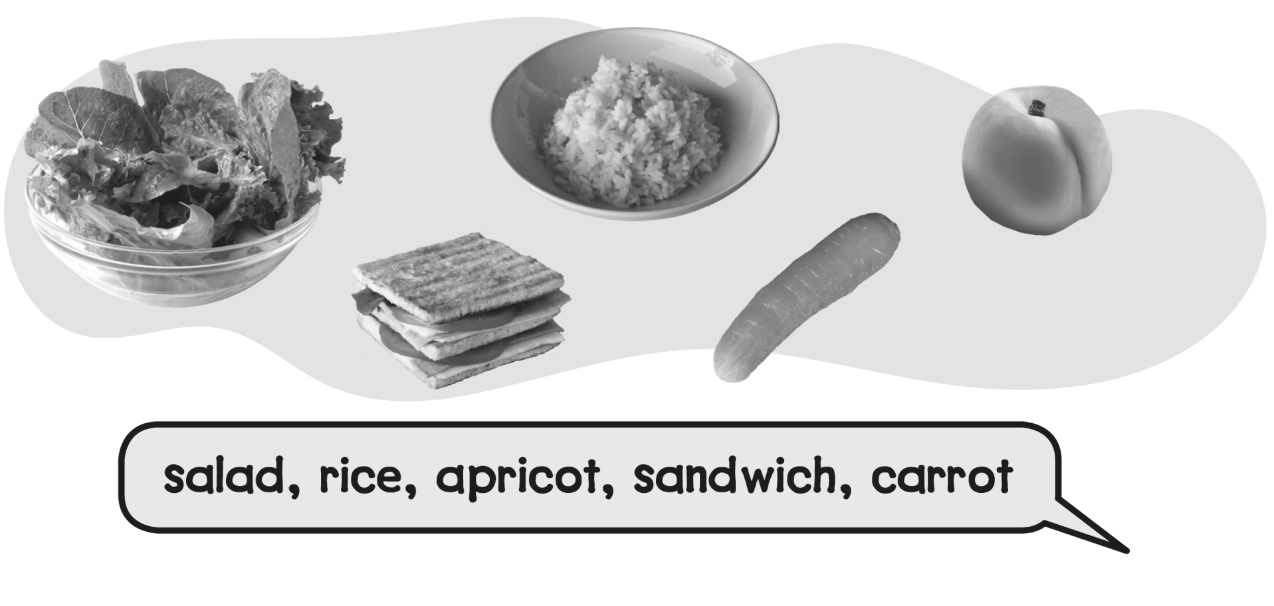 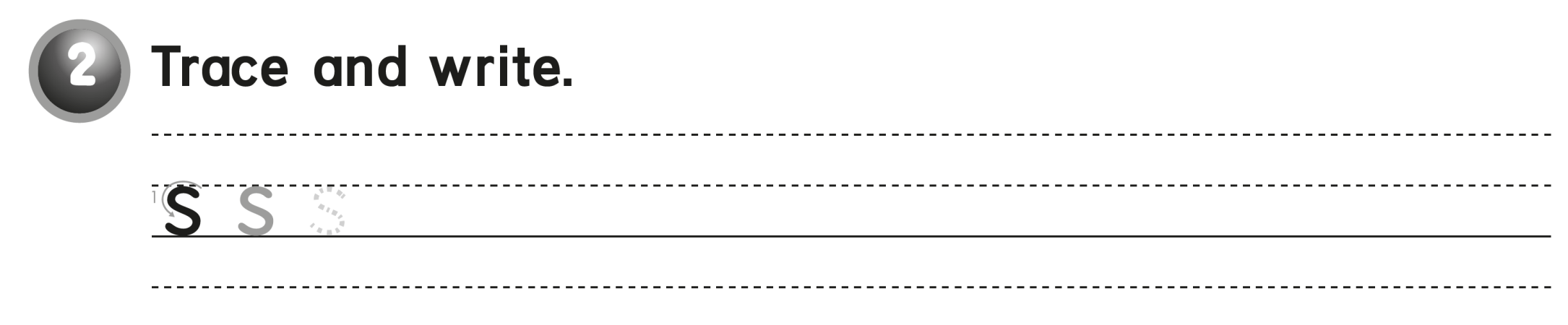 s  s  s  s
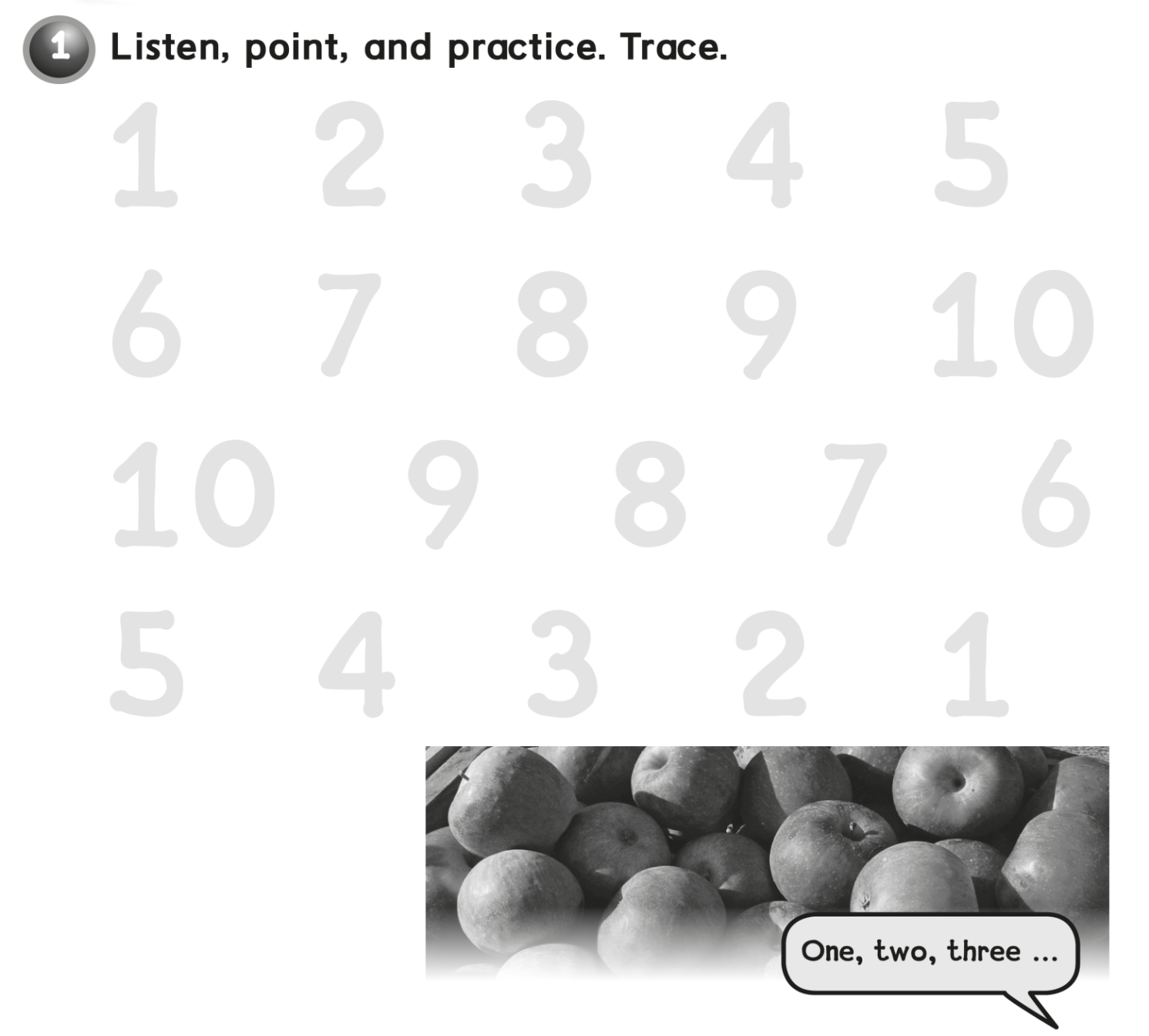 1   2   3   4   5
6   7   8   9   10
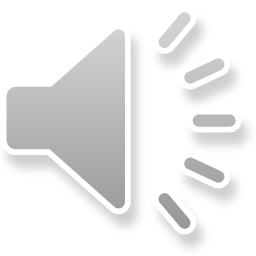 10   9   8   7   6
5   4   3   2   1
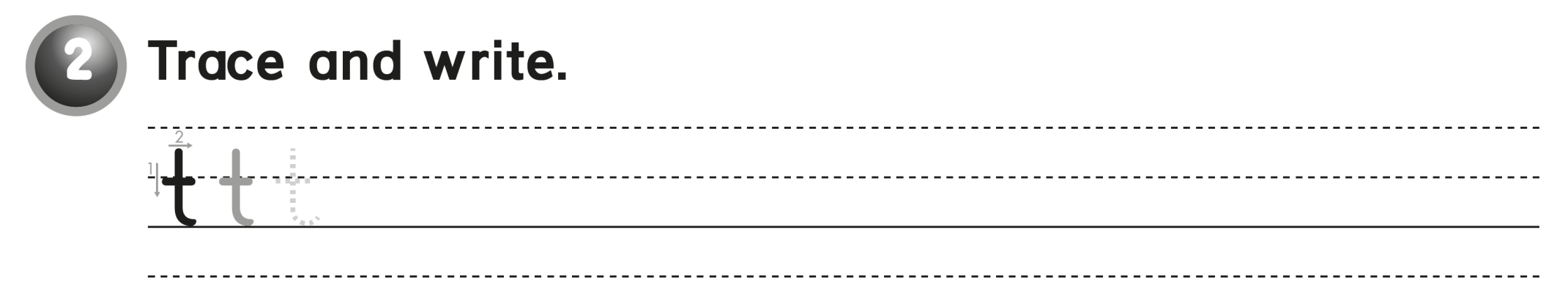 t  t  t  t
workbook 

Pages  79 , 80
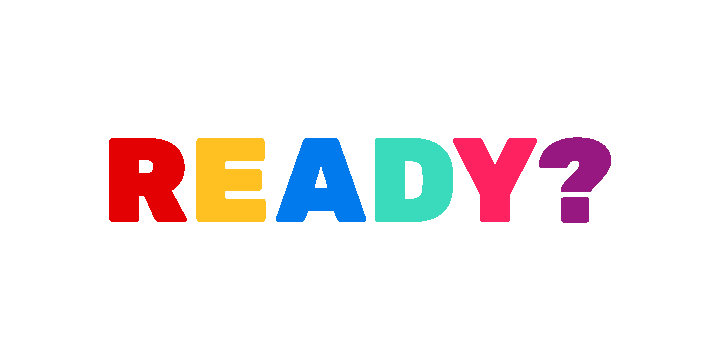 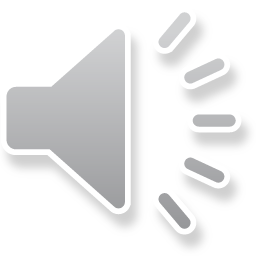 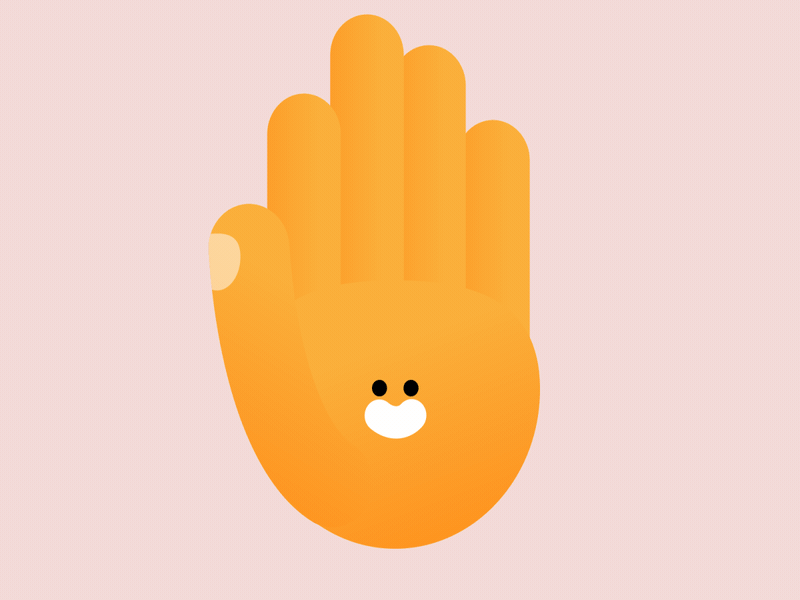 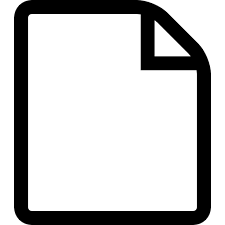 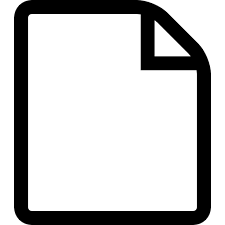 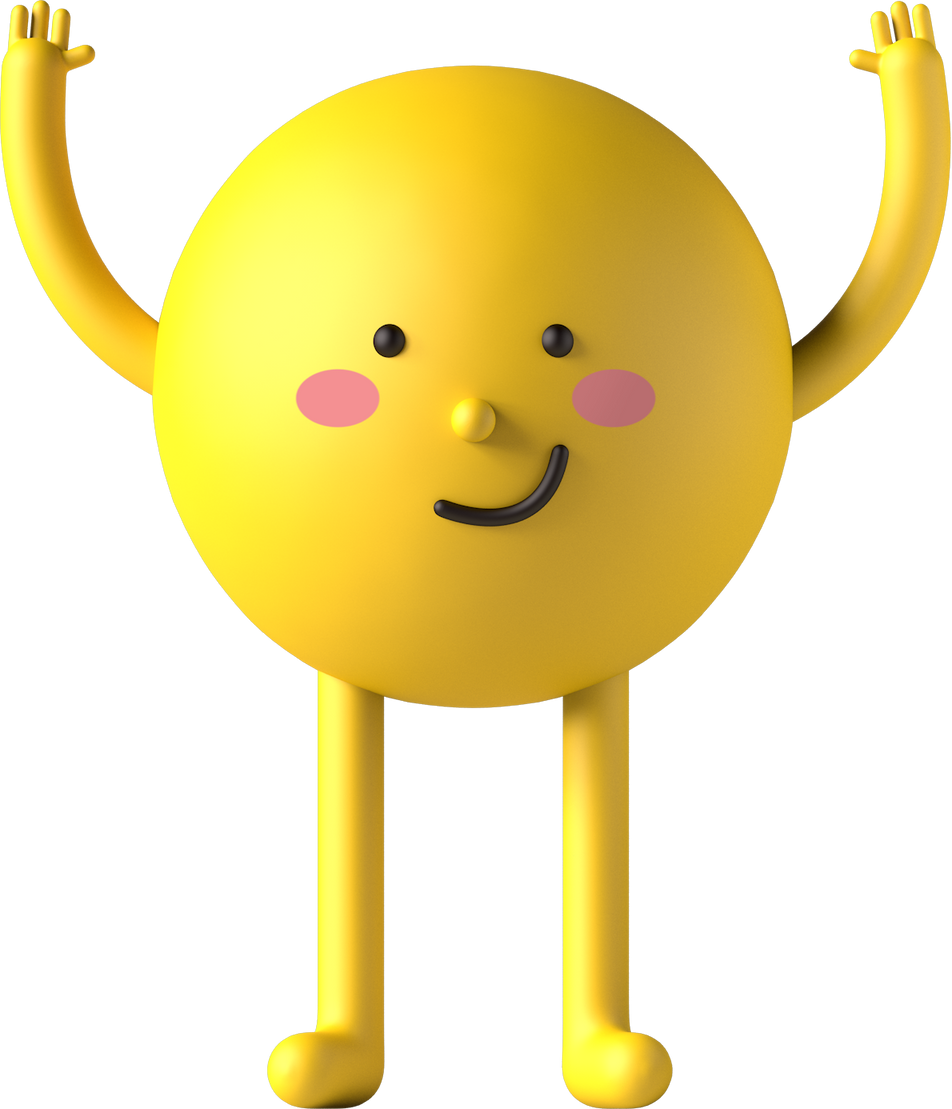 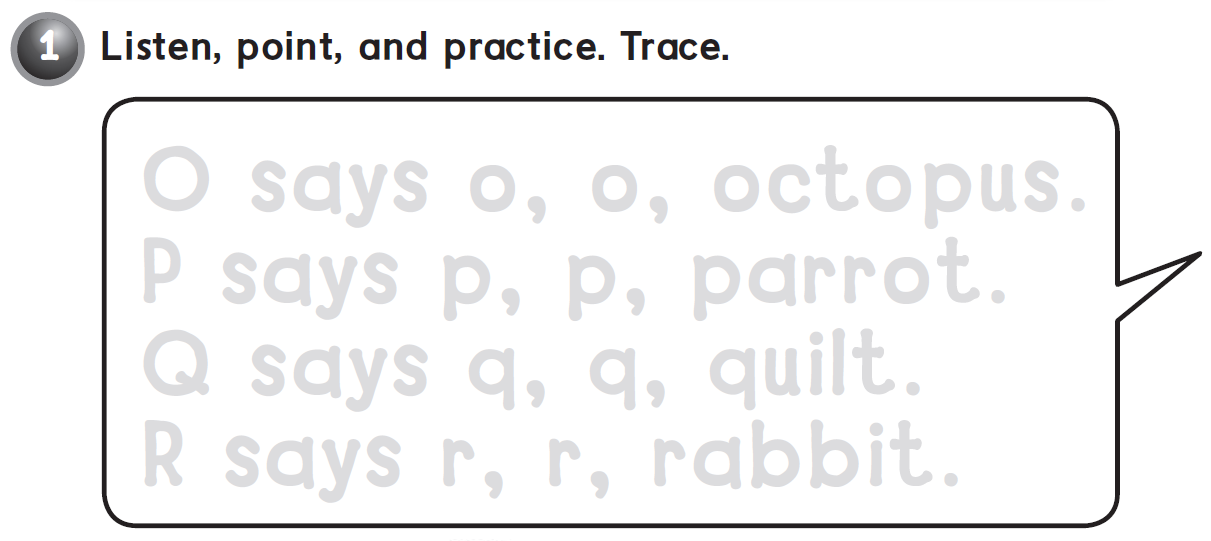 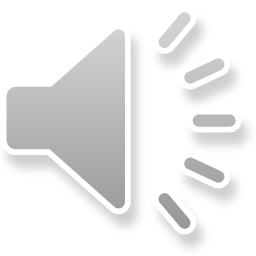 O says o , o , octopus .
P says p , p , parrot .
Q says q , q, quilt .
R says r, r, rabbit .
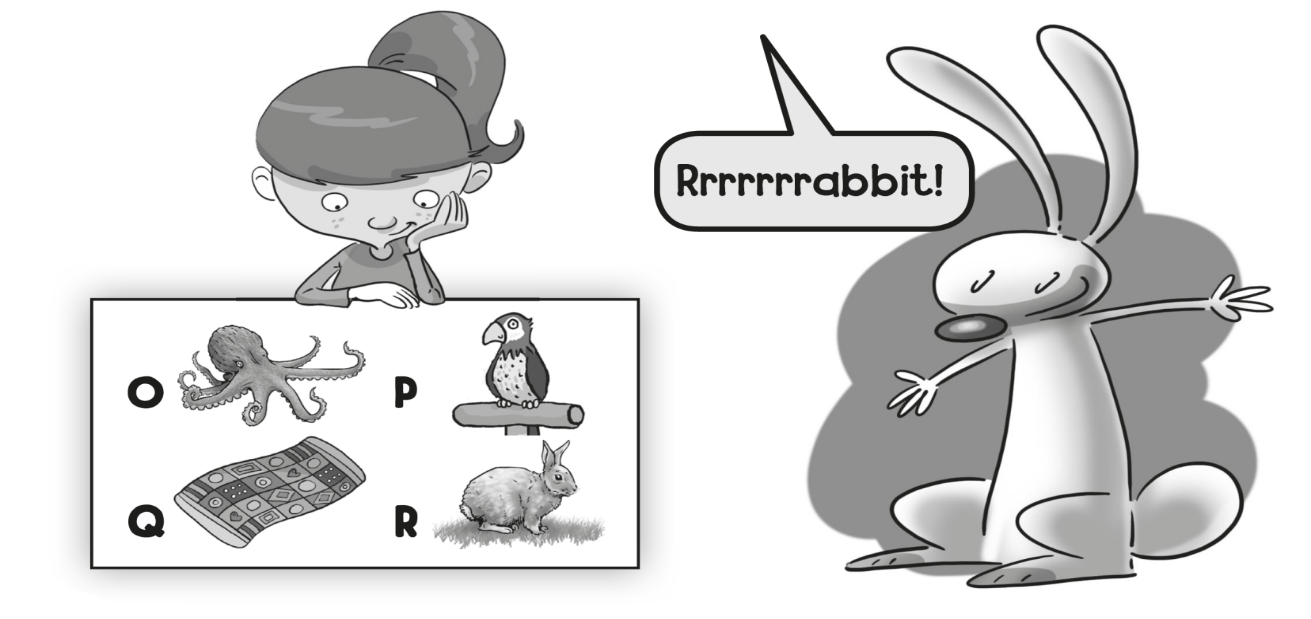 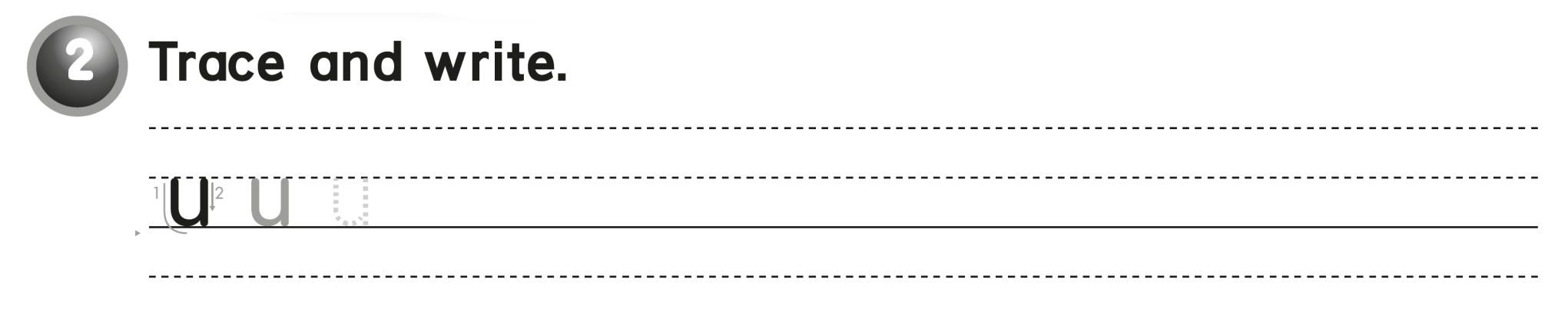 u  u  u  u
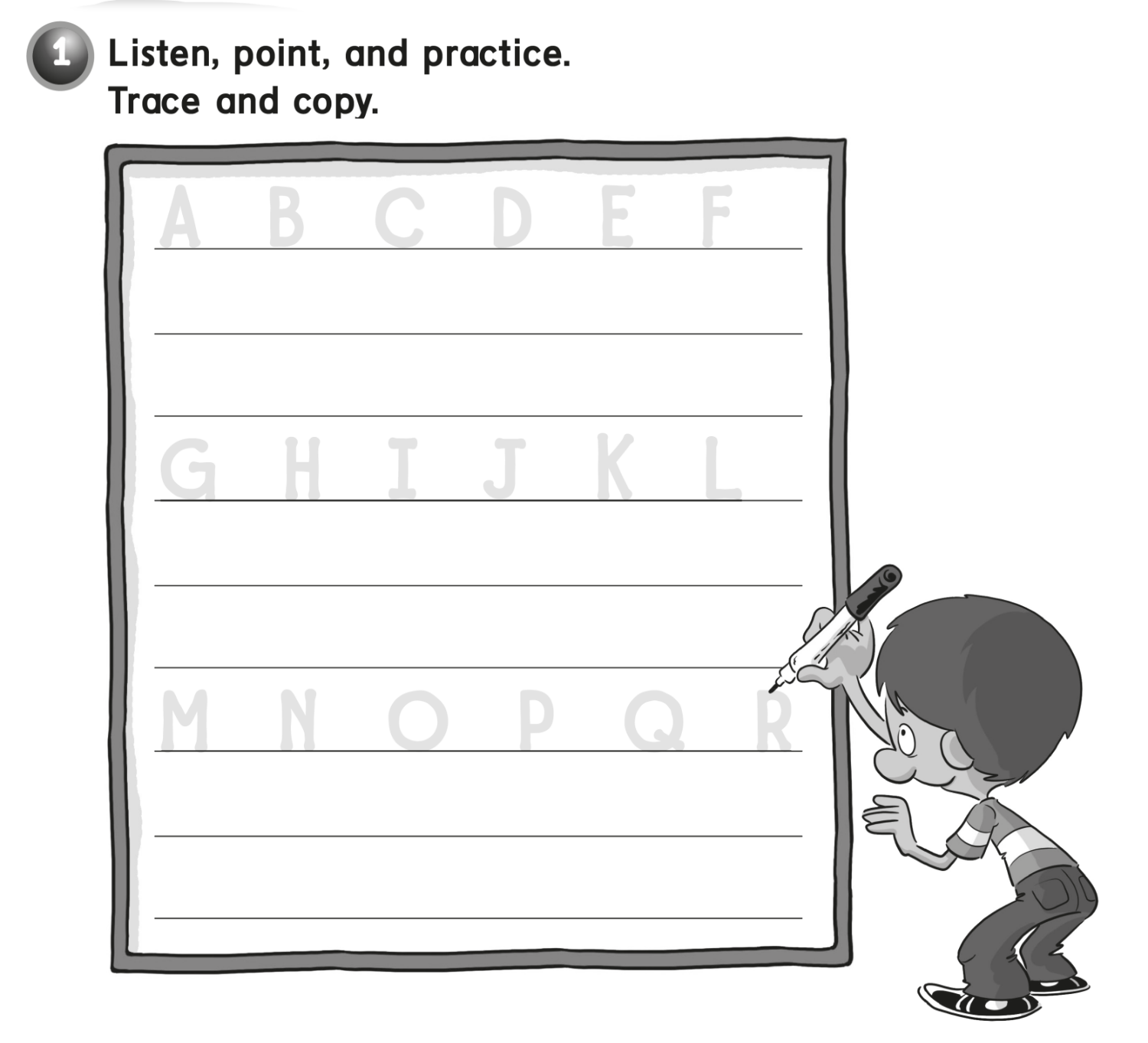 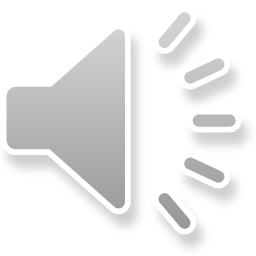 A  B    C  D   E   F
A  B   C  D   E   F
G   H  I  J   K   L
G   H  I  J   K   L
M  N   O   P   Q   R
M  N   O   P   Q   R
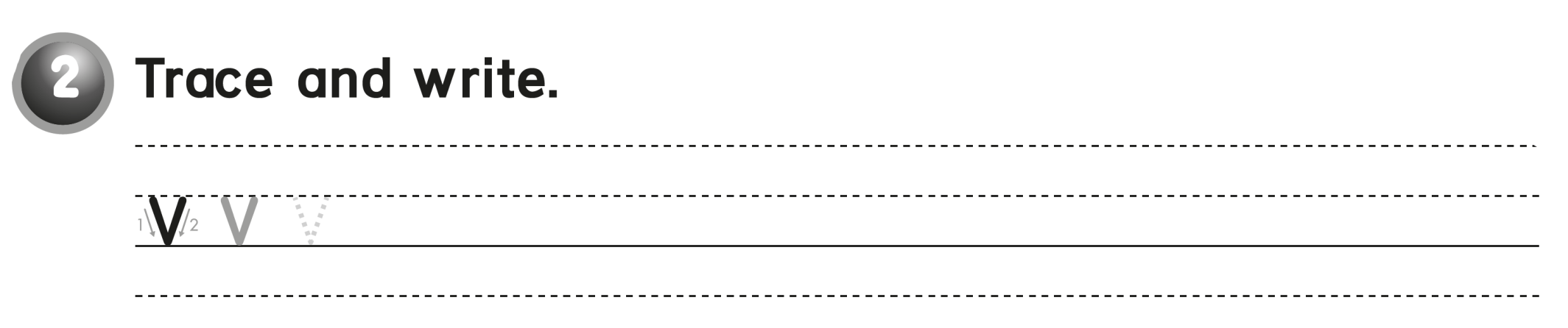 v  v  v  v
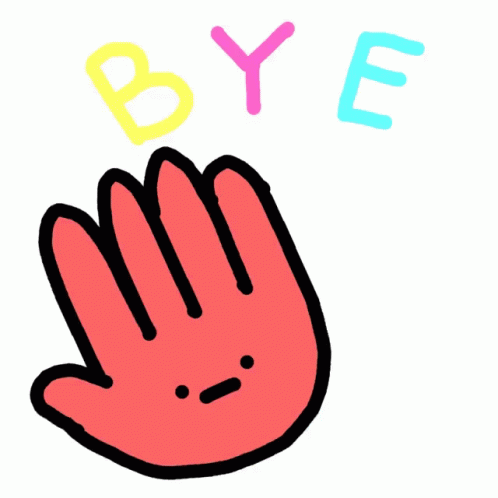 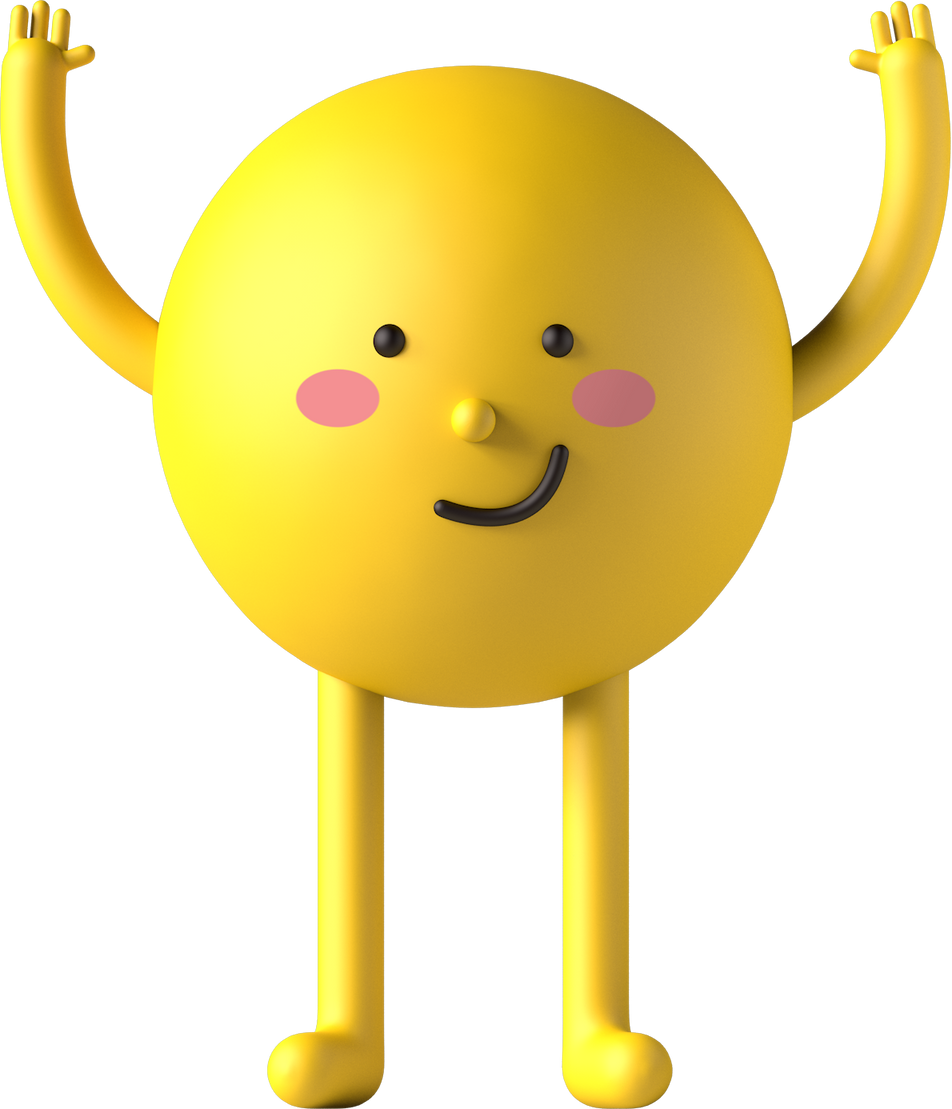